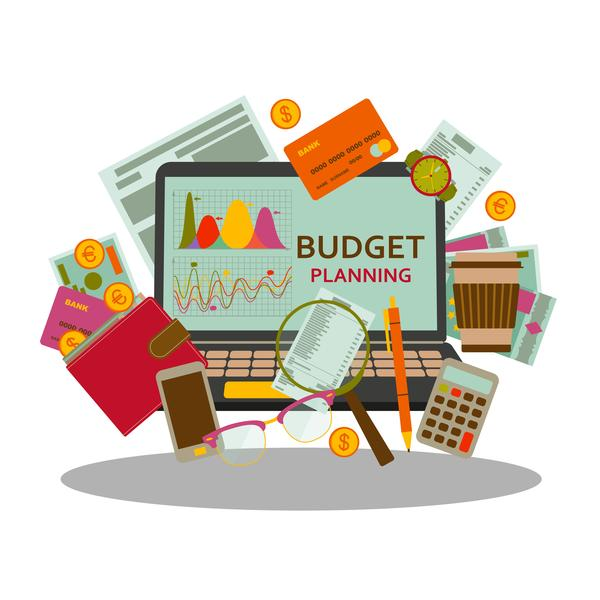 Session 3
BUDGET PLANNING
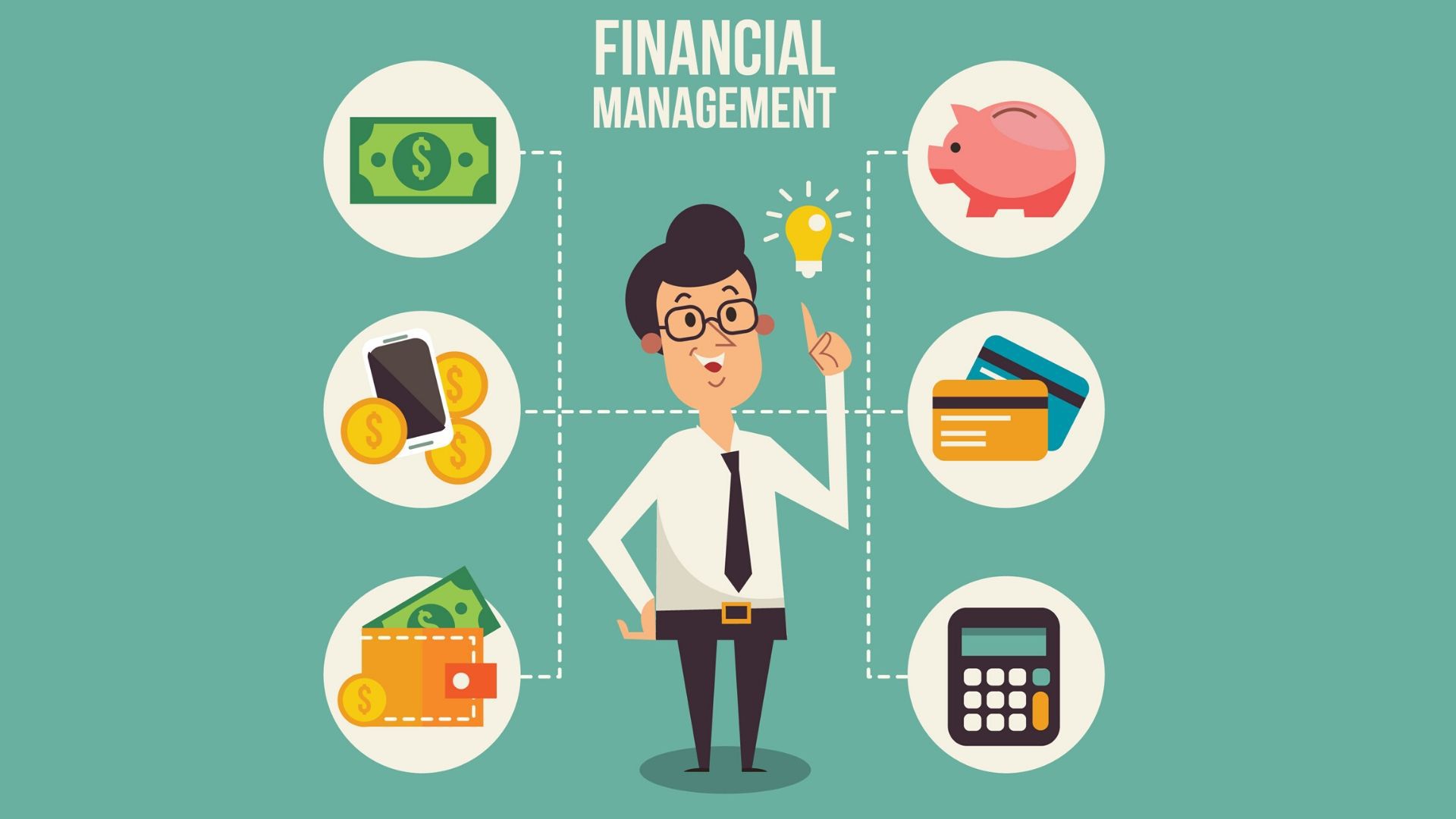 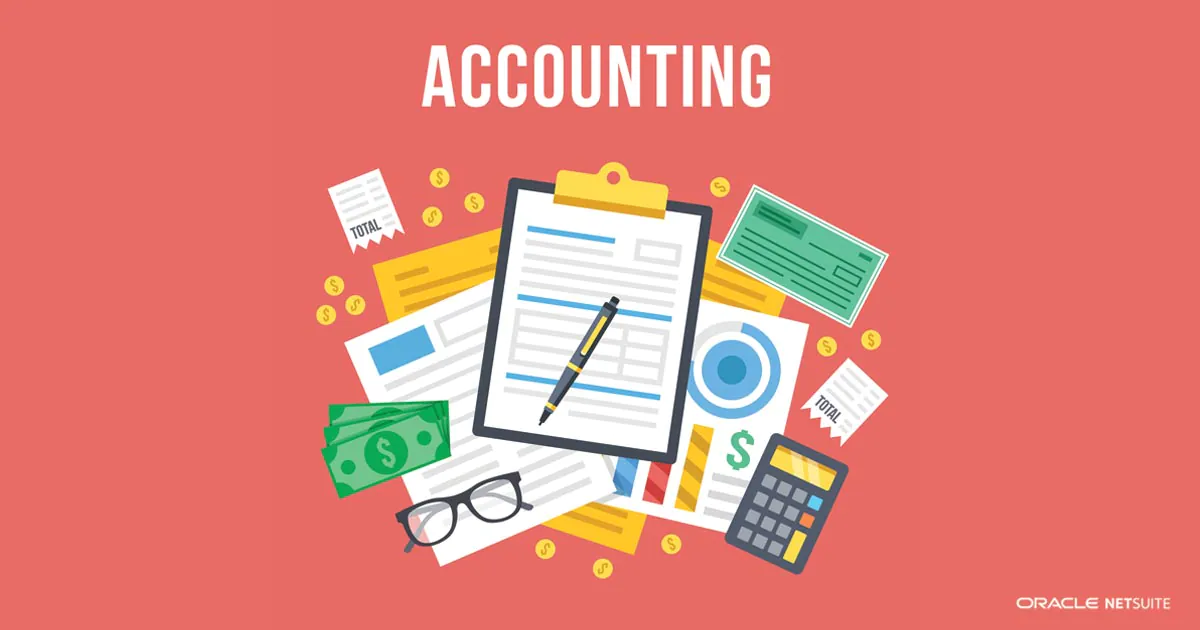 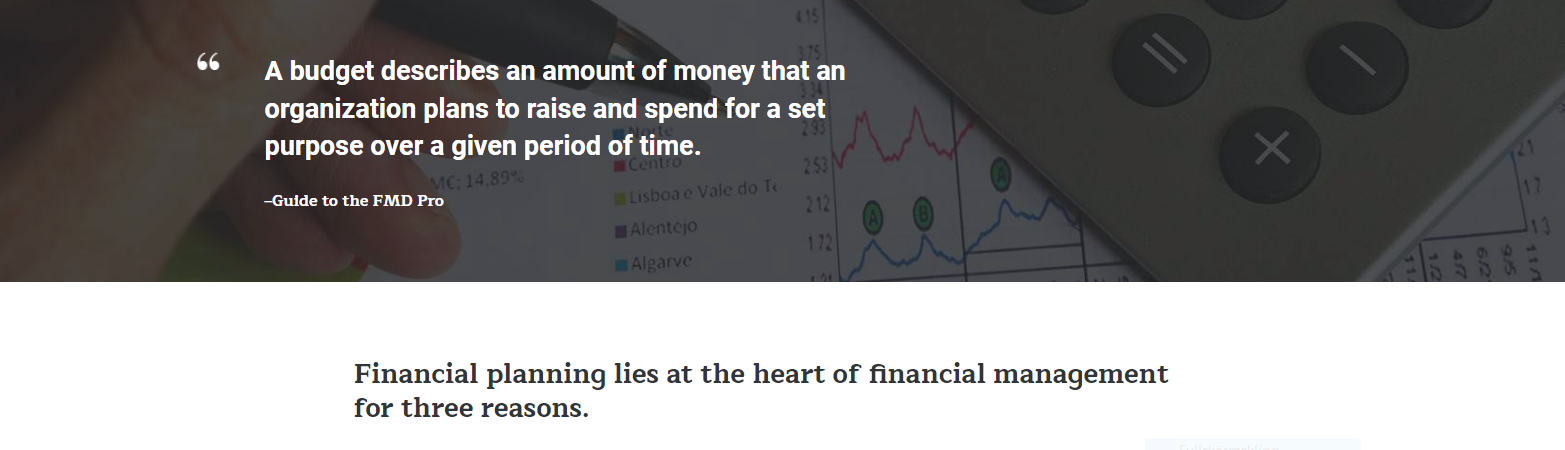 Financial planning lies at the heart of financial management for 3 reasons:
Budgets are key to each of the four financial management activities

Financial Planning is a key aspect of successful long-term and short-term programming

3. Budgets are used at all levels of an organisation
Describe how the financial planning process works in programs
Describe different budget formats
Describe the three main types of budgets
Explain how to create an activity-based budget using a budget worksheet
Explain why it is important to budget for central support cost
[Speaker Notes: Bild 2:]
Senior Managers
Responsibility: set budget guidelines and assumptions to support development of budgets
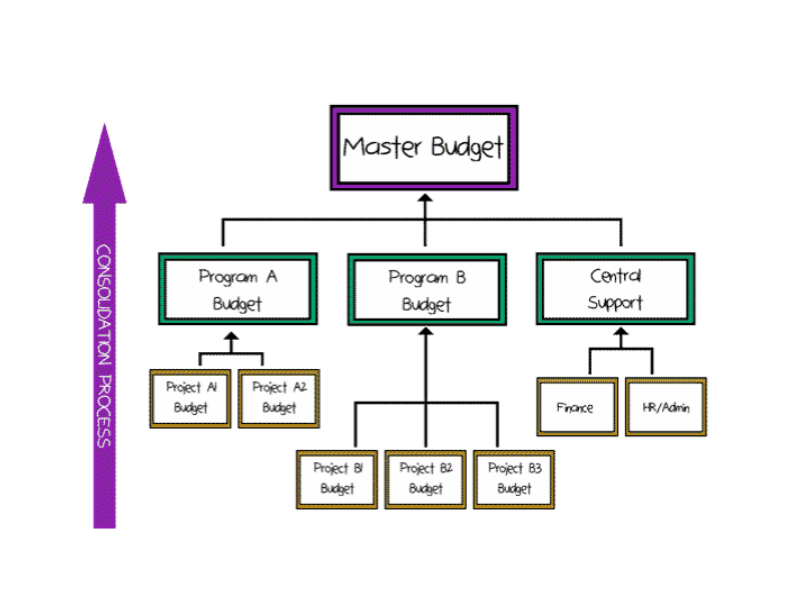 Program/ Project Team
Responsibility: ensure detailed project budgets are developed and consolidate these at a program level and /or produce accurate and complete budgets for their projects
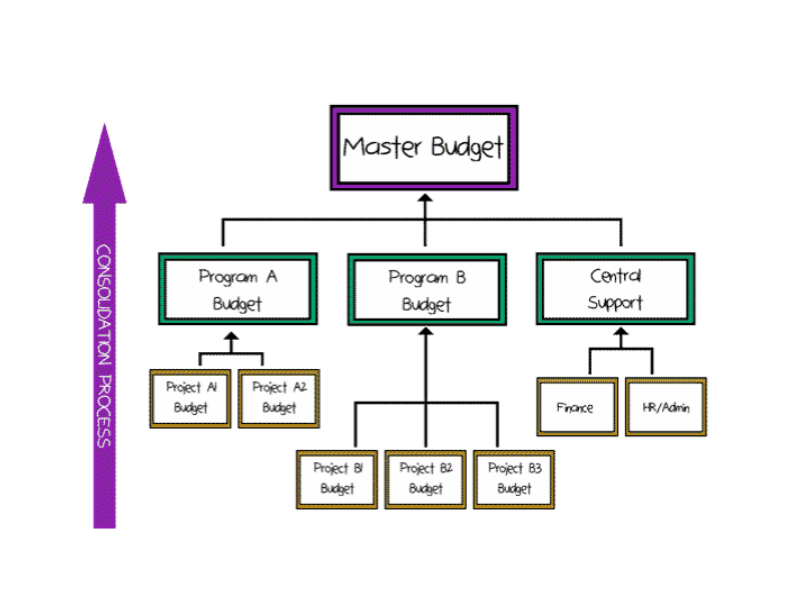 Learning objective:
Describe the different budget formats
Consolidated budget
Phased budget
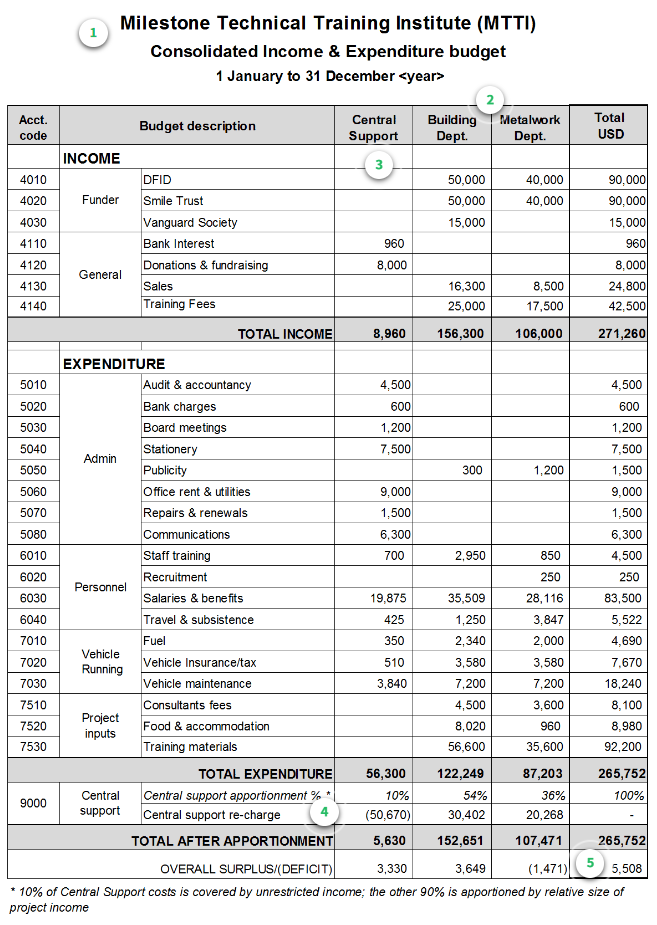 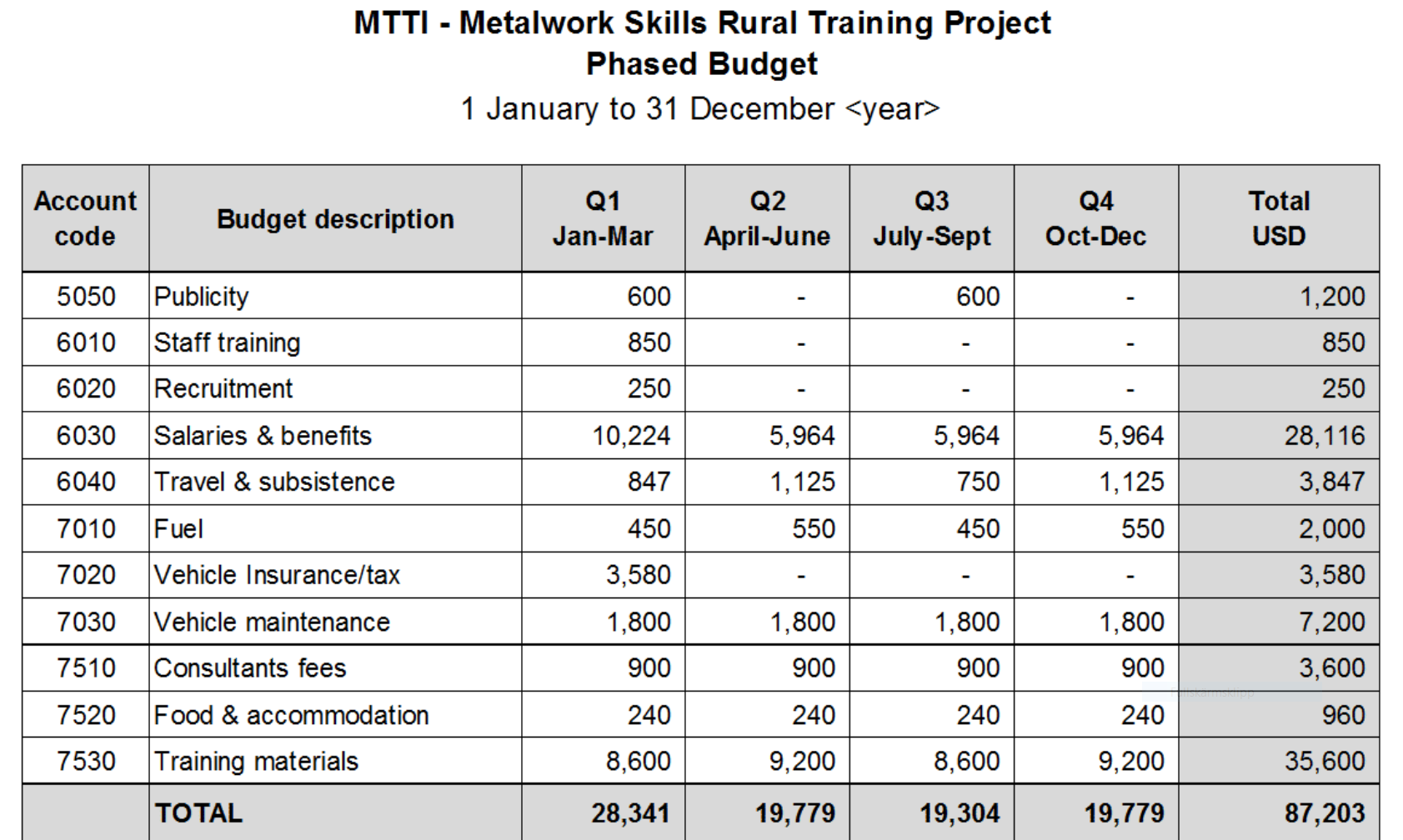 Learning objective:
Describe the three main types of budgets
Income and Expenditure budget
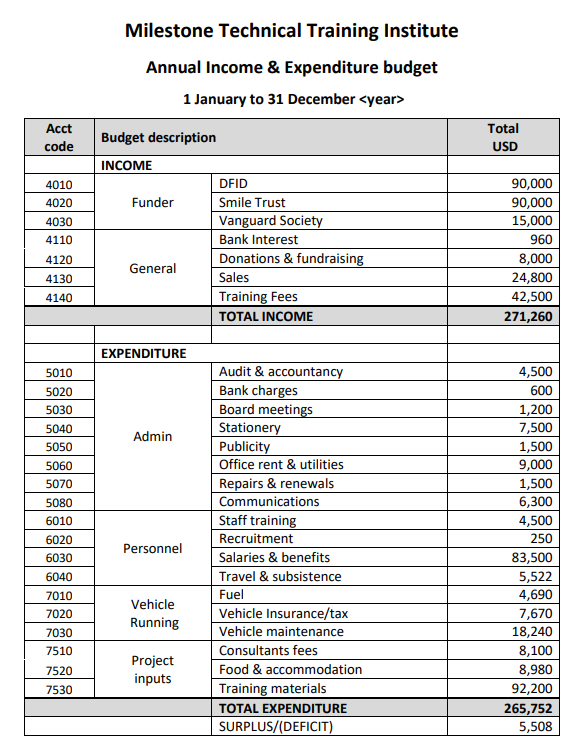 Phased budget
Income Statement
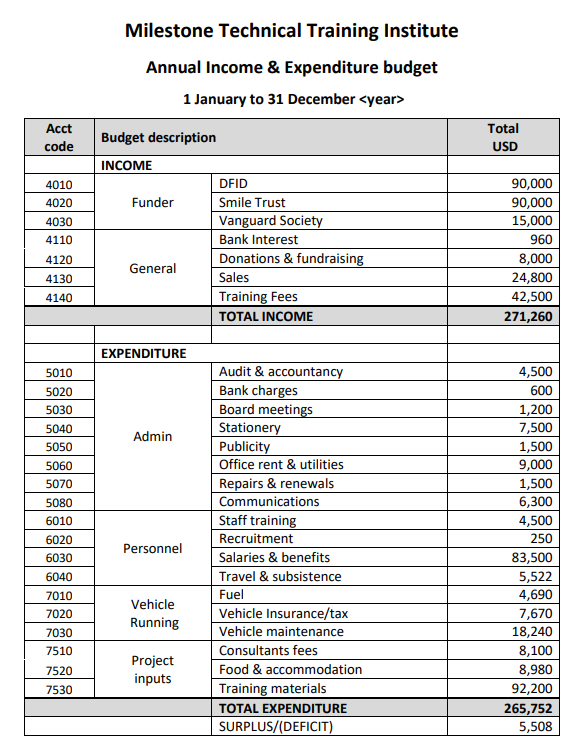 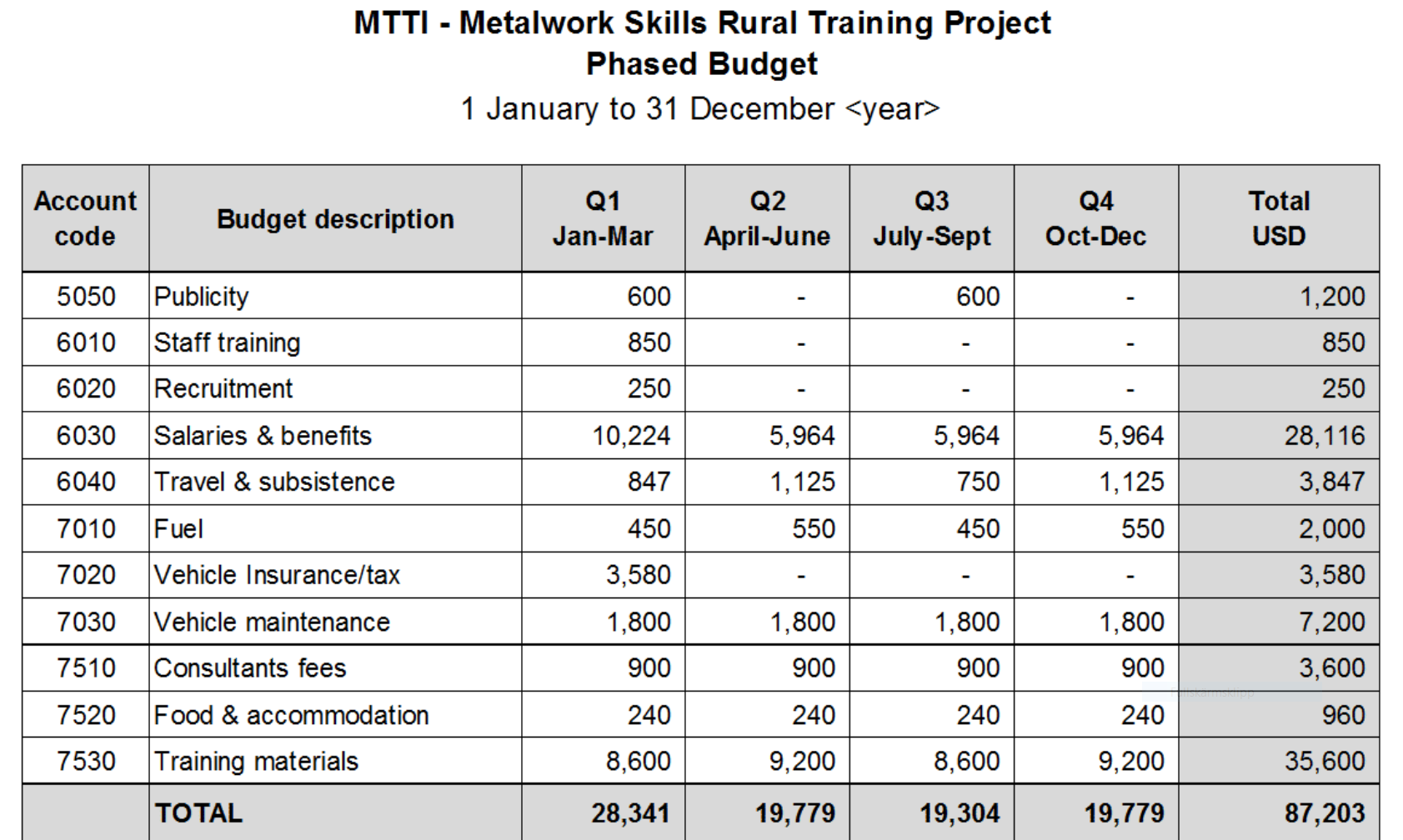 Capital Budget
Construction of buildings and infrastructure
  Major renovation works
  Vehicles
  Office furniture and equipment
  Computer equipment
  Medical equipment
  Water and sanitation equipment
Cash Flow Forecast
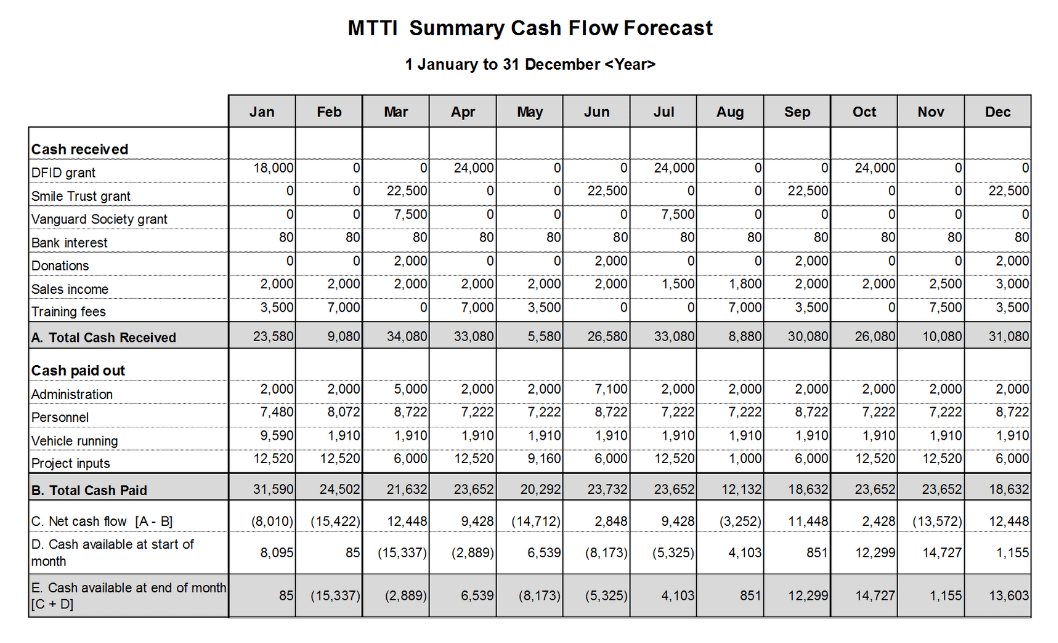 Learning objective:
Explain how to create an activity-based budget using a budget worksheet
Budget Work Sheet
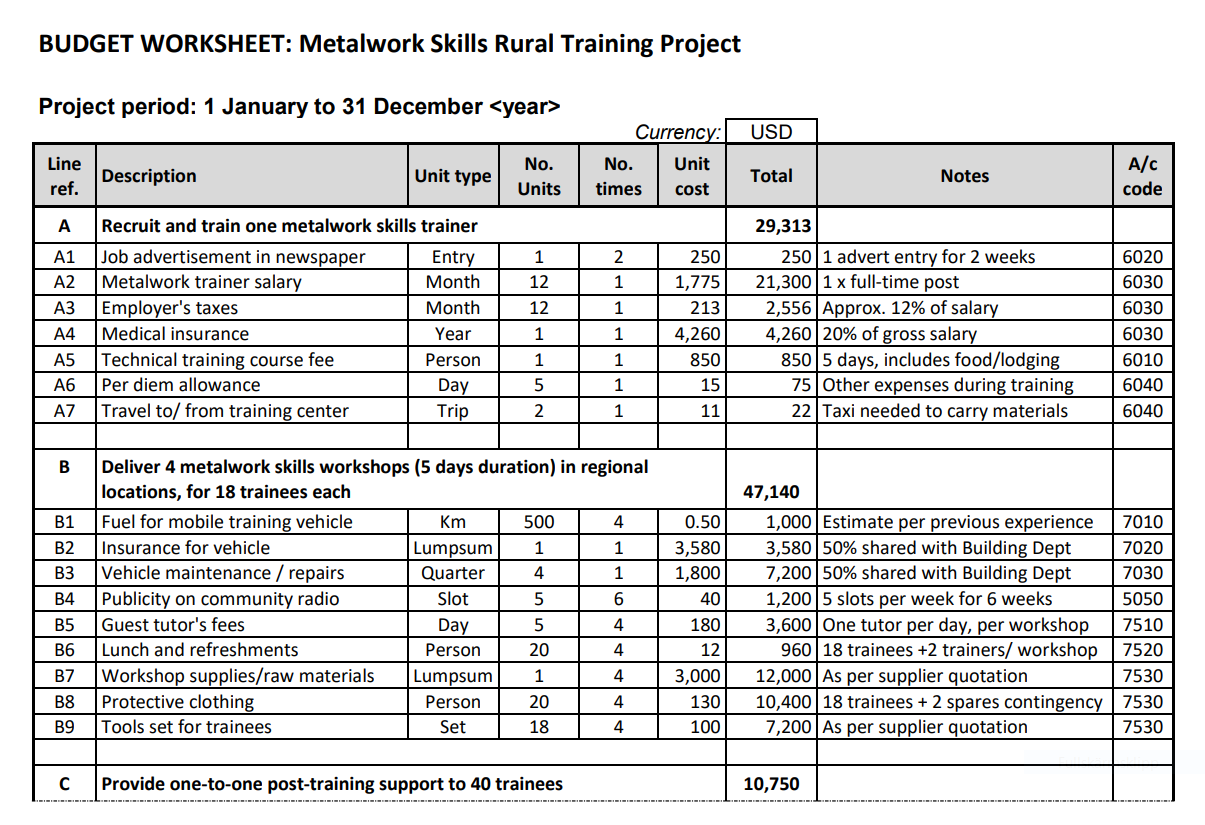 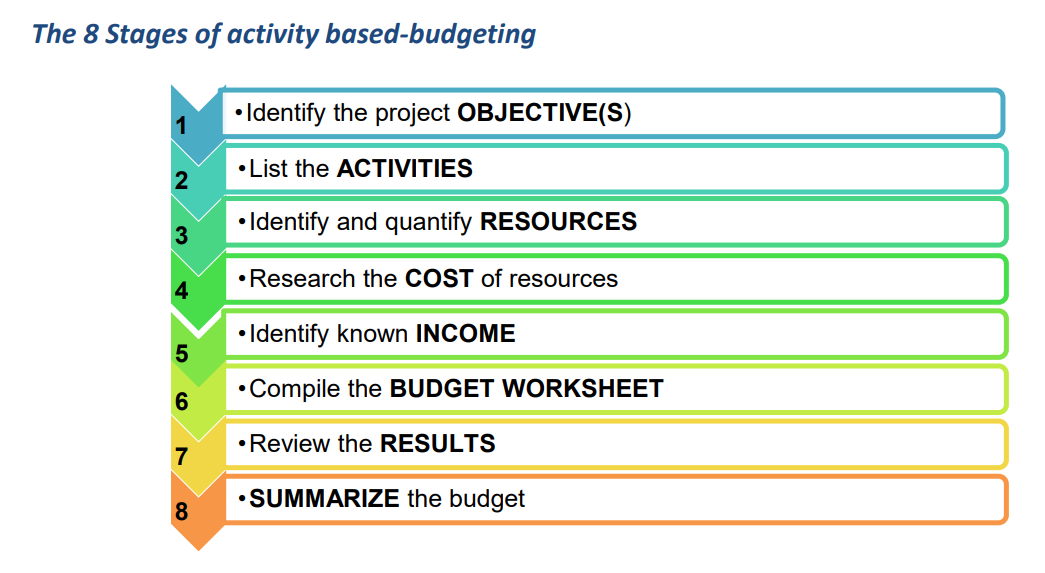 SMC Budget Template
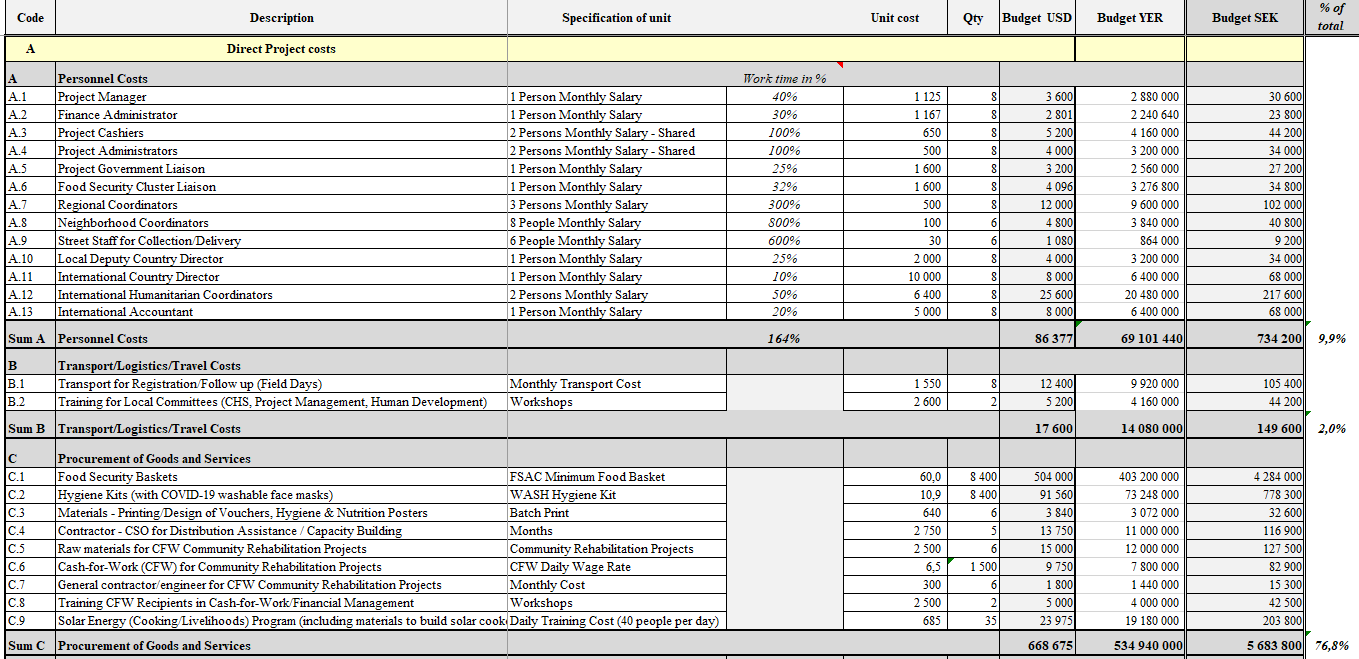 SMC Budget Template
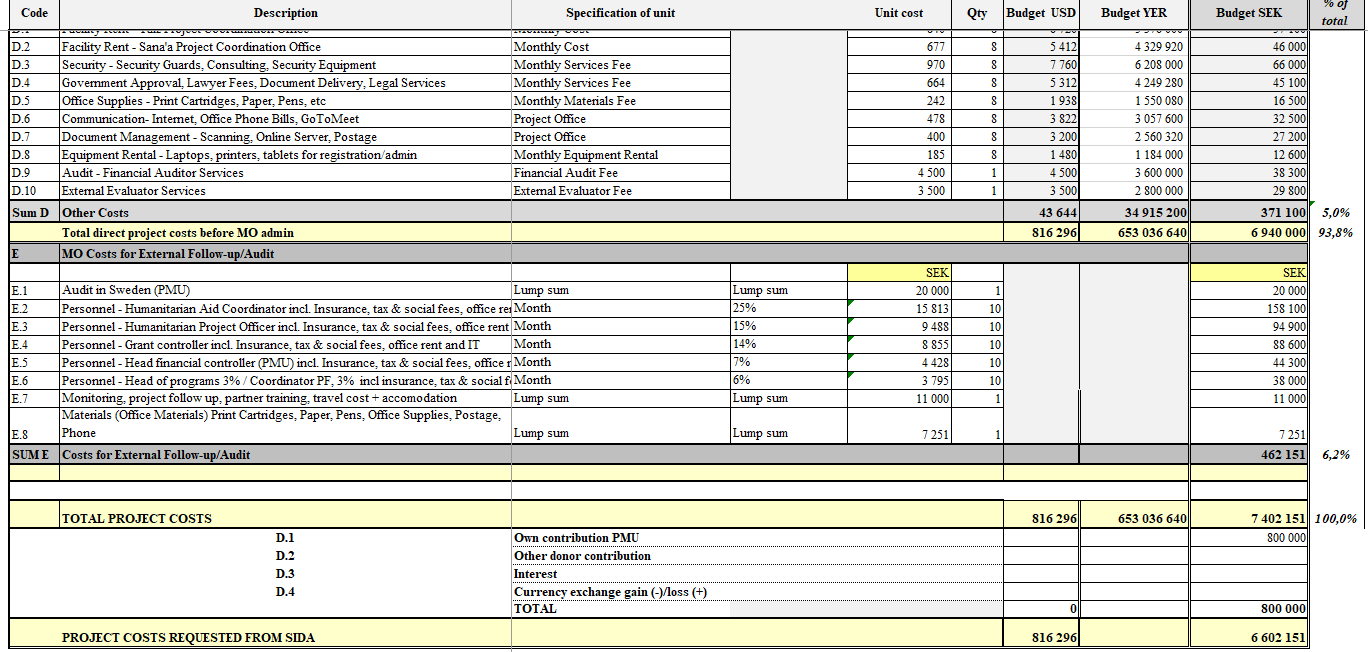 Learning objective:
Explain why it is important to budget for central support cost
Budgeting for indirect costs
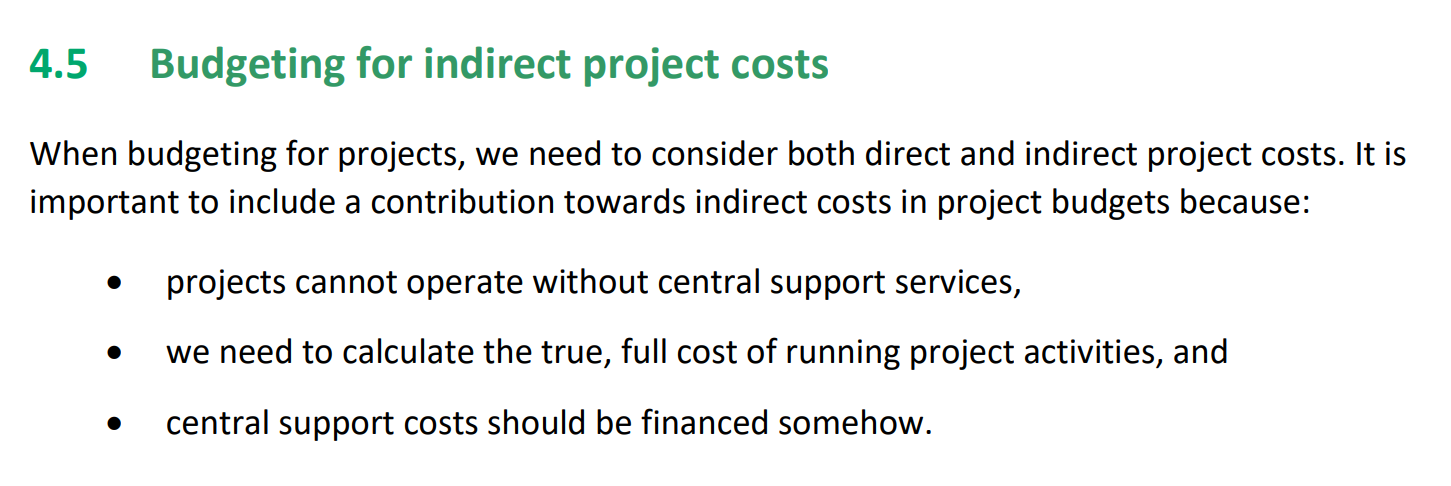 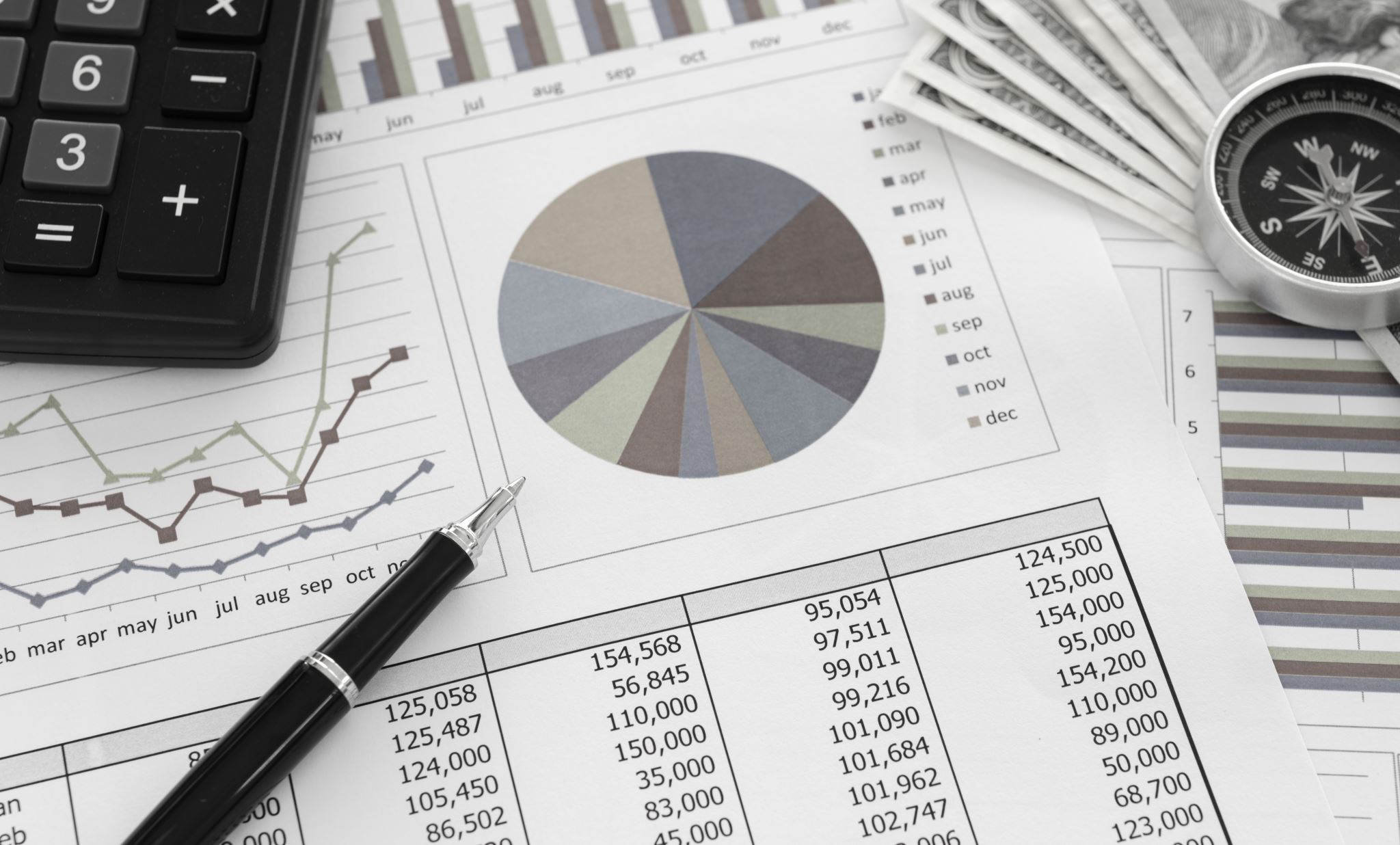 Things to consider while budgeting:

Restricted funds
Unrestricted funds
Direct and indirect costs
Apportionment
Currency
Funding grid
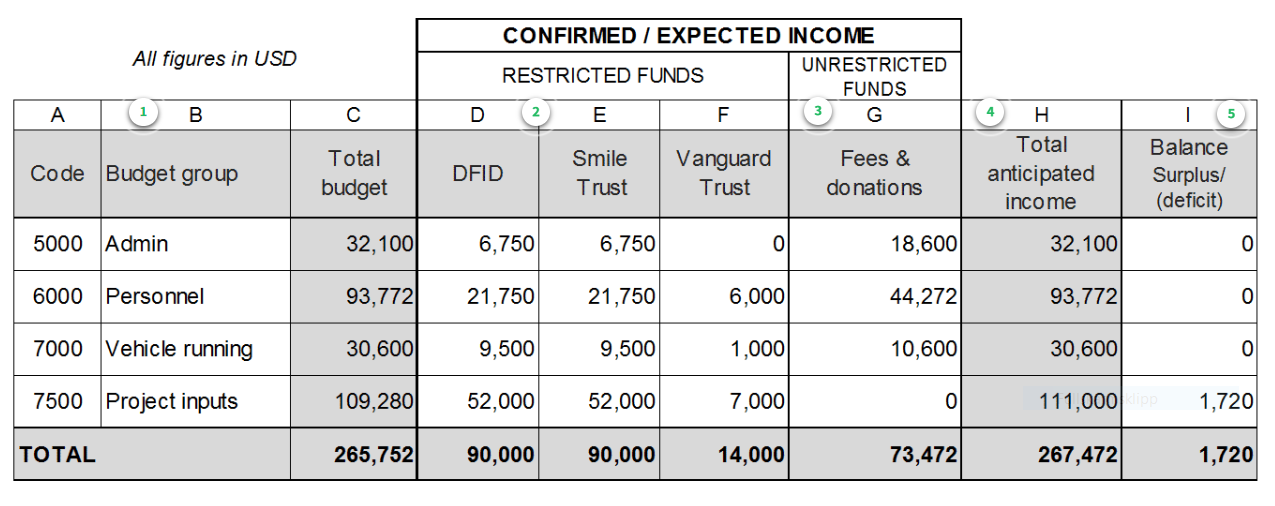 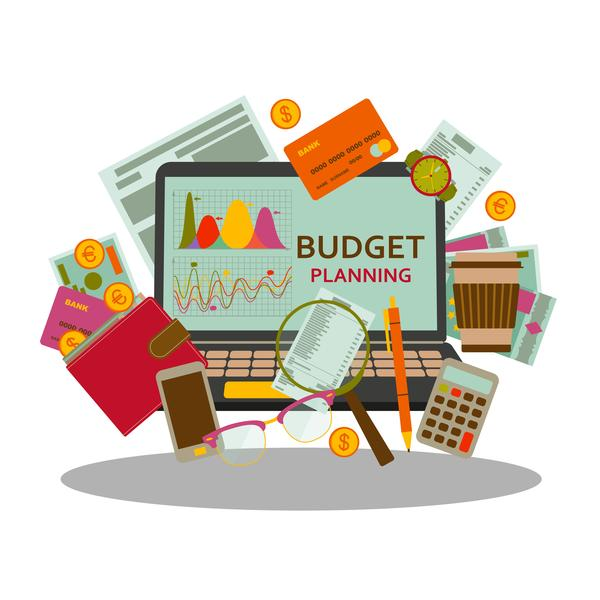 Thank you!